Cymaint wnaeth Duw garu'r byd 
wnaeth O anfon ei unig Fab. 
Pwy bynnag sy'n credu yn Iesu Grist 
caiff fyw efo Duw am byth. 
 
Ioan tri, undeg chwech, 
Ioan tri, undeg chwech.
 




Hawlfraint 2020 Andy Hughes
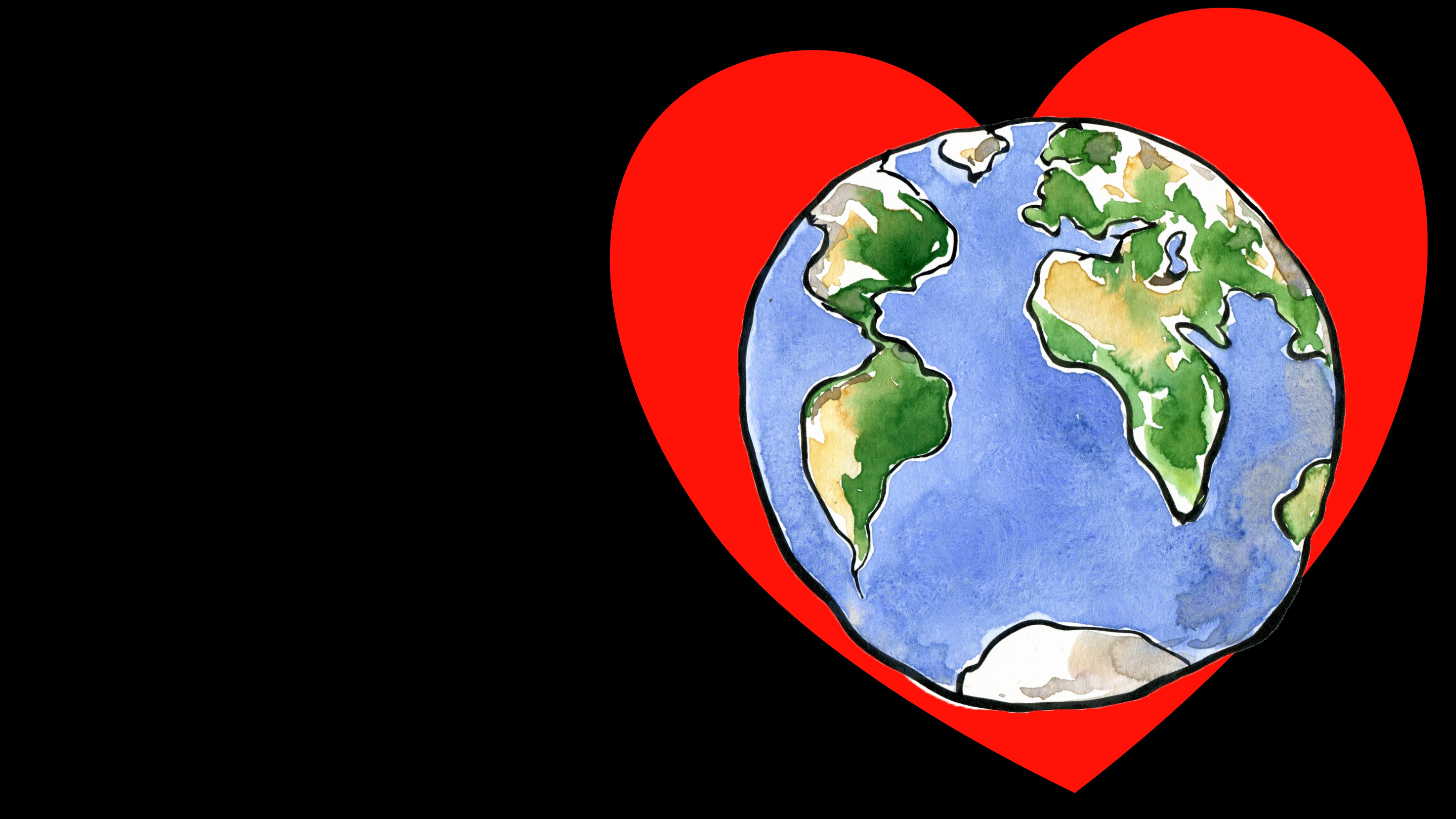